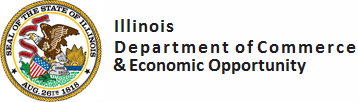 Illinois Youth Career Pathway Grant OpportunityTechnical Assistance Session: Business Engagement
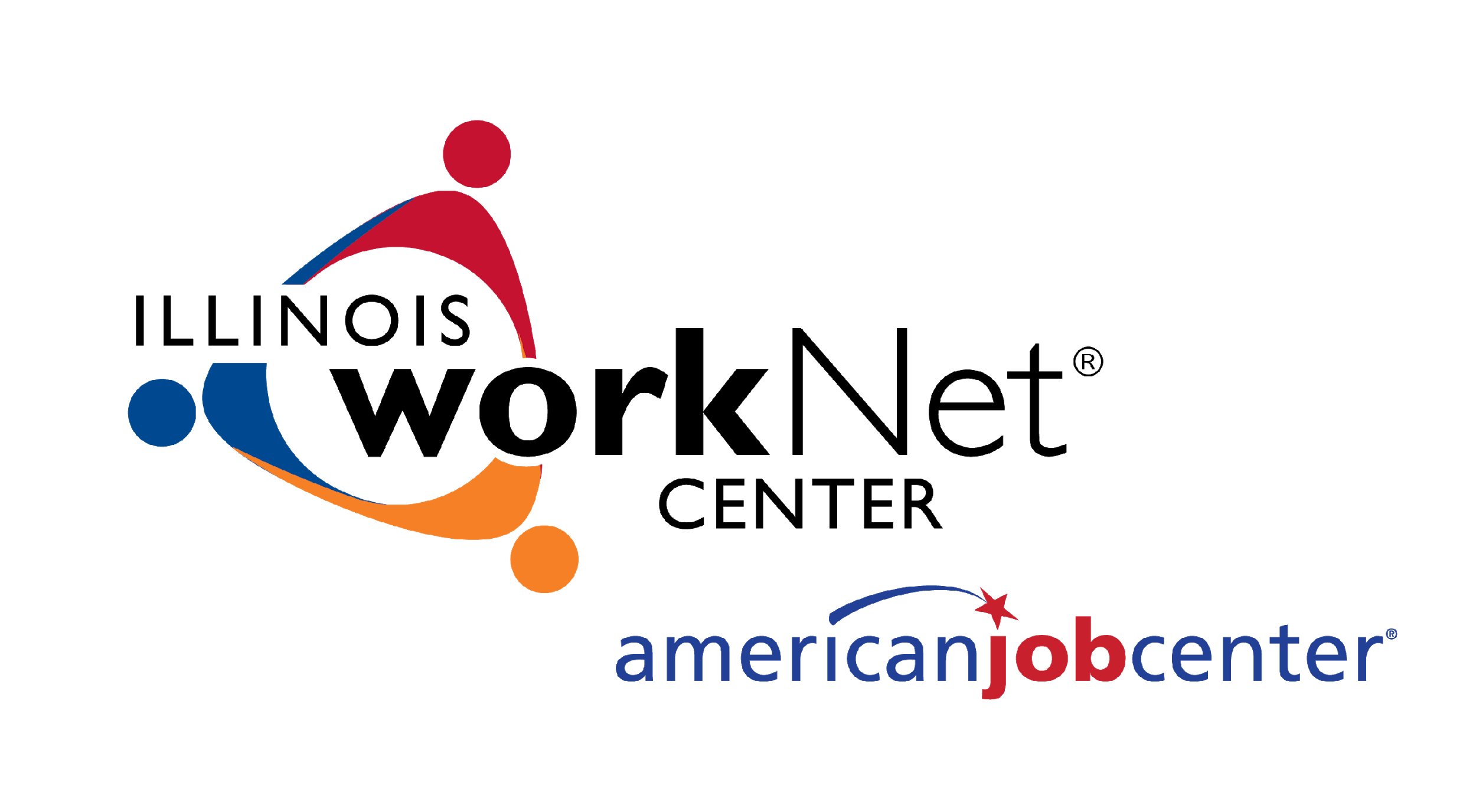 Illinois Department of Commerce and Economic Opportunity
Moderator & Technology Support
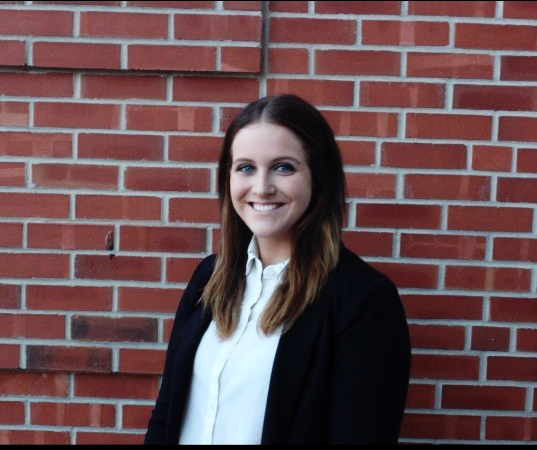 Kiersten Baer
Online Marketing Coordinator
Illinois Center for Specialized Professional Support
ksheary@ilstu.edu
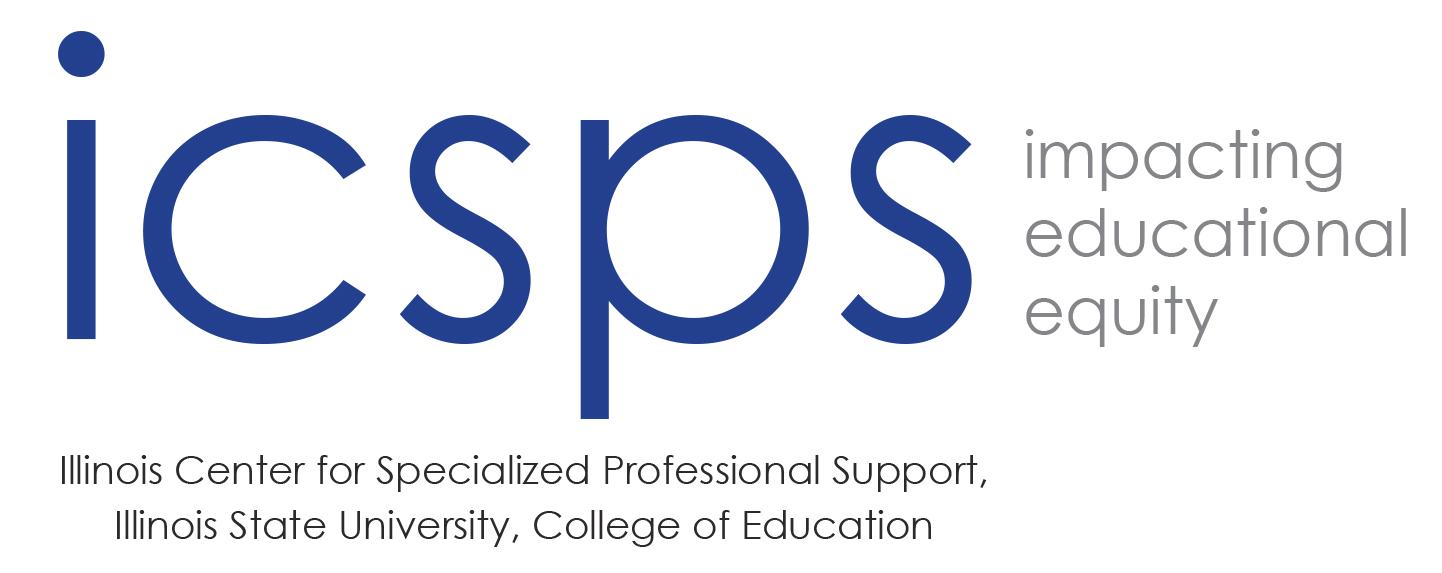 ‹#›
Access and Participation Guidelines
Meeting Access
Meeting Participation
Select the “Call Me” option on  Zoom to use your phone for audio while using the video option, if you choose.
This webinar will be recorded and posted to IWN.
Everyone will be muted for this webinar. 
A FAQs Page has been created to track questions raised during the webinar. 
Materials shared during the  meeting will be available on  workNet.
‹#›
Mission: 
Amplify voices of young adults in the political process and expand economic opportunity for our generation
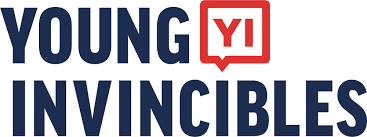 ‹#›
Why Business Engagement Matters
From the NOFO:
“...Businesses must note their commitment to either interview youth who complete the training program, provide recommendations for participants, or hire participants who complete it. As WIOA emphasizes deeper investments in a system that supports employer demand-driven sector-based programs addressing youth's diverse needs, the expectation for a sustainable and successful grant applicant must increase the number of businesses committed to employing youth served.”
“ Employers should have a leadership role in developing and supporting the career pathway programs that integrate work-based learning opportunities through experience. Businesses are best suited to ensure current content for programs and careers that are high demand/higher skill at the local, regional, or state level.”
‹#›
How do you engage businesses?
Agenda
Common obstacles with employer engagement

Steps for employer engagement 

“Selling” your program to employers
Speaking the language of business

Q&A
‹#›
Challenges with Engaging Employers
Which companies should we target? 

Who should we speak with?

When should I approach them?

How do I help them overcome their fears of working with youth?
‹#›
Steps for Engaging Businesses
Develop a targeted list of employers 

Reach out to businesses

Identify the businesses’ needs

Pitch your services

Confirm agreement

Maintain the relationship
‹#›
Step 1: Create a List of Businesses
Know Your Targets
Before you can target employers, you should know:
 Your program model 
Target population
Youth with disabilities
Youth Apprenticeship
Short-term career
Young parents
Pre-apprenticeship
Paid work experience
‹#›
[Speaker Notes: Your first step is to id 5-10 companies where apprenticeship does fit. 
Review what to look for in apprenticeship:
Can work with your local lwia,  chamber, BLS to find growing industries. Remind them that apprenticeship is 84% manufacturing in the state, but that doesn’t reflect the diversity of industries throughout state and/or unique to particular regions (id apprenticeships in new fields like IT, medicine, ECE, and insurance are examples from CO)
Use indeed.com, IL WorkNet to see vacancies in targeted industries and read though postings to recognize patterns that might indicate apprenticeable opportunities, which we define in the next slide
Share that once you ID apprenticeable companies, read through specific job descriptions within those, check DOL to see if occupation already has been vetted by industry]
Know Your Targets
Create a list of 5-10 companies to target by researching:

Growing sectors and businesses in your region
Greying industries
Youth-friendly opportunities
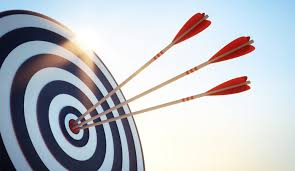 ‹#›
[Speaker Notes: After you confirm your program model, you must id which businesses would best fit with your needs. that fits all businesses, your first step is to id 5-10 companies where apprenticeship does fit. 
Review what to look for in apprenticeship:
Can work with your local lwia,  chamber, BLS to find growing industries. Remind them that apprenticeship is 84% manufacturing in the state, but that doesn’t reflect the diversity of industries throughout state and/or unique to particular regions (id apprenticeships in new fields like IT, medicine, ECE, and insurance are examples from CO)
Use indeed.com, IL WorkNet to see vacancies in targeted industries and read though postings to recognize patterns that might indicate apprenticeable opportunities, which we define in the next slide
Share that once you ID apprenticeable companies, read through specific job descriptions within those, check DOL to see if occupation already has been vetted by industry]
Know Your Targets: 
Identifying Growing Sectors
Places to search: 
Formal data sources:
Bureau of Labor Statistics: For 10 year projections
Illinois Department of Employment and Security
Chambers of Commerce 
LWIAs 
Informal sources:
LinkedIn, Indeed, Glassdoor
Personal and professional networks 
Company website
Press releases/news
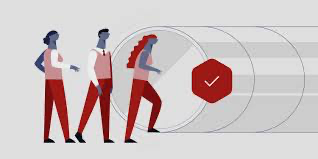 ‹#›
Greying Industries
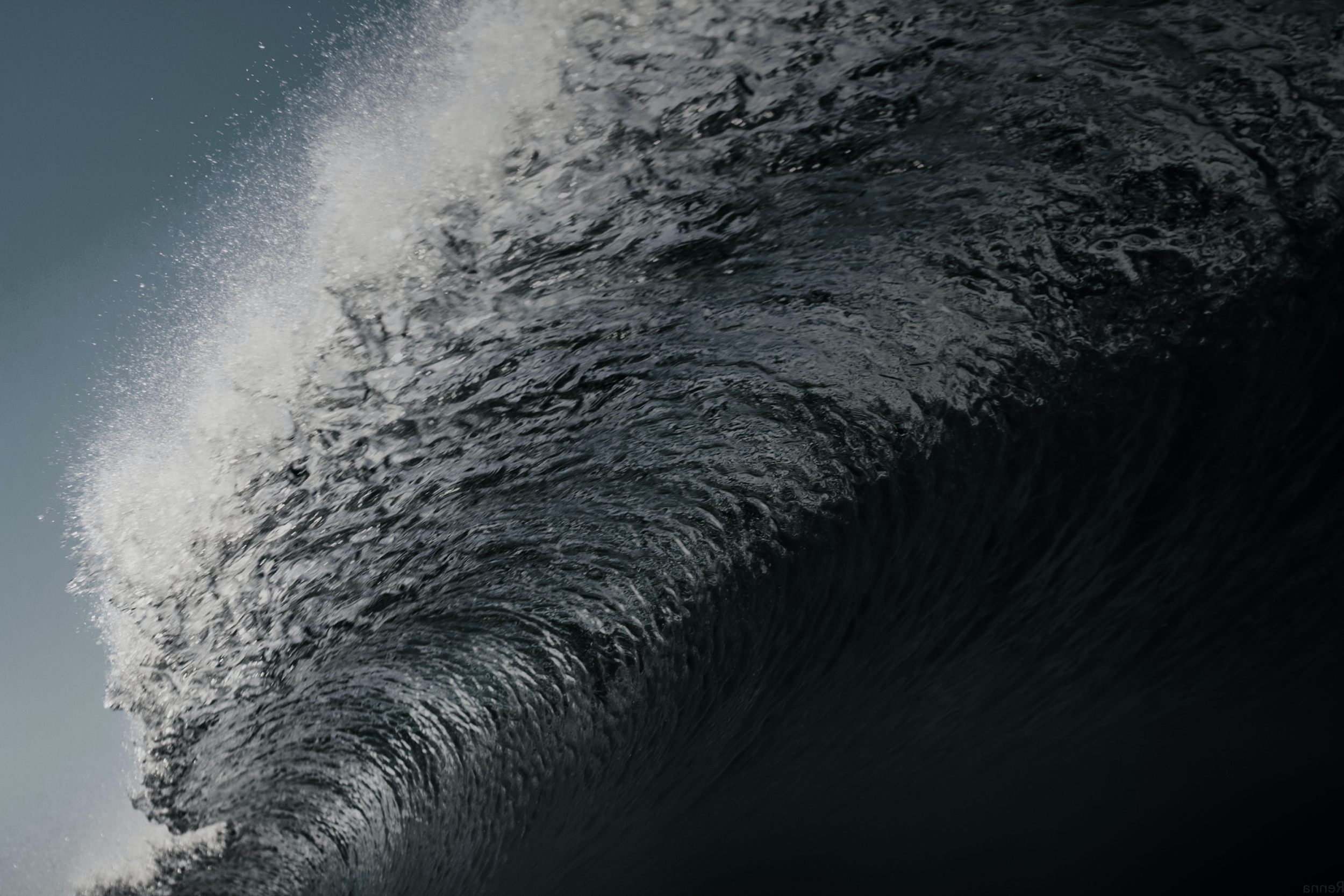 Retirement booms in:
Manufacturing 
Government
Agriculture
‹#›
Know Your Targets: 
Identifying Youth-Friendly Companies
Youth-friendly looks like: 
Accessibility 
Entry-level jobs 
Beware of education inflation
Mentorship 
Civic-minded or corporate social responsibility plans
Safety
Youth-oriented industries
Locally-owned
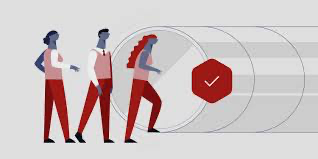 ‹#›
Indicators of Good Targets
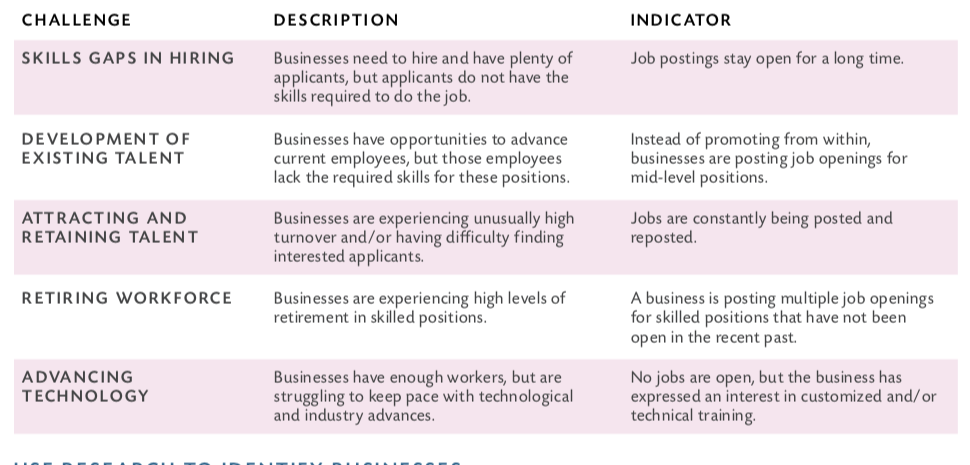 ‹#›
Source: A Targeted Approach to Apprenticeship Business Engagement
[Speaker Notes: Note that IDing patterns takes time, especially when trying to see if postings stay open for long periods of time or are continuously reposted.  Again, chambers and lwia’s can also point this out. 

Highlight industry examples where this might occur (ie the grey wave in manufacturing means multiple job openings for skilled labor are open at same company)]
Step 2: Contact Targeted Businesses
[Speaker Notes: Listen 75% to their needs, speak 25%. Questions to ask (from DOL’s guidebook):
WHAT JOBS DO YOU HAVE THE MOST DIFFICULTY FILLING? HOW EASILY ARE YOU ABLE TO FIND WORKERS WITH THE RIGHT SKILL SETS? 
üWHAT POSITIONS HAVE THE HIGHEST TURNOVER? 
üDO YOU ANTICIPATE THE RETIREMENT OF HIGHLY SKILLED WORKERS SOON? 
üWHAT CHALLENGES HAVE YOU ENCOUNTERED HELPING WORKERS KEEP PACE WITH INDUSTRY ADVANCES? 
üIF YOUR COMPANY HAS DIVERSITY GOALS AND STRATEGIES, DO YOU HAVE DIFFICULTY ATTRACTING NEW AND MORE DIVERSE TALENT POOLS? 
üHOW ARE YOU CURRENTLY ADDRESSING THESE CHALLENGES?WHICH SOLUTIONS HAVE BEEN MOST SUCCESSFUL? LESS SUCCESSFUL?]
Contact Targeted Businesses
Identify who in the company has knowledge of hiring and operations
May need to interview more than one person
 Request an interview 
Speak to business’ needs: “We’d like to speak with you about how we could support your recruitment and retention goals”
‹#›
[Speaker Notes: Now that you have the list of 5-10 businesses, must arrange a meeting with the HR team and/or other leaders to identify their needs.  You can, however, go into the meeting armed with some assumptions of their needs (based on research) and be prepared to talk about how your program can meet those needs]
Do I have to become a salesperson?
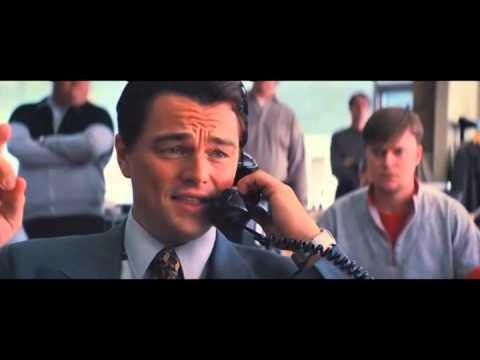 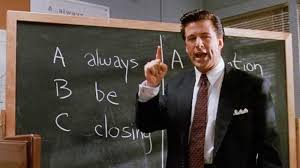 ‹#›
[Speaker Notes: Yes and no.  You do have to promote but all good salespeople really serve as consultants
Sales consultant=Identify and speak to a need]
Step 3: The Interview
[Speaker Notes: Listen 75% to their needs, speak 25%. Questions to ask (from DOL’s guidebook):
WHAT JOBS DO YOU HAVE THE MOST DIFFICULTY FILLING? HOW EASILY ARE YOU ABLE TO FIND WORKERS WITH THE RIGHT SKILL SETS? 
üWHAT POSITIONS HAVE THE HIGHEST TURNOVER? 
üDO YOU ANTICIPATE THE RETIREMENT OF HIGHLY SKILLED WORKERS SOON? 
üWHAT CHALLENGES HAVE YOU ENCOUNTERED HELPING WORKERS KEEP PACE WITH INDUSTRY ADVANCES? 
üIF YOUR COMPANY HAS DIVERSITY GOALS AND STRATEGIES, DO YOU HAVE DIFFICULTY ATTRACTING NEW AND MORE DIVERSE TALENT POOLS? 
üHOW ARE YOU CURRENTLY ADDRESSING THESE CHALLENGES?WHICH SOLUTIONS HAVE BEEN MOST SUCCESSFUL? LESS SUCCESSFUL?]
The Interview
Understand the businesses’ needs

What entry level jobs do you have the most difficulty filling? 

How easily are you able to find workers with the right skill sets?

What positions have the highest turnover?

Do you anticipate the retirement of highly skilled workers soon?

If your company has diversity goals and strategies, do you have difficulty attracting new and more diverse talent pools?
Understand their fit with youth

Do you have staff available who could serve as mentors?

How common is it for this occupation to be a young person’s first job?

What kind of training is used to onboard new staff?

How do you invest in your employees?
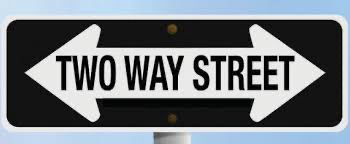 ‹#›
[Speaker Notes: Listen 75% to their needs, speak 25%. Questions to ask (from DOL’s guidebook):
WHAT JOBS DO YOU HAVE THE MOST DIFFICULTY FILLING? HOW EASILY ARE YOU ABLE TO FIND WORKERS WITH THE RIGHT SKILL SETS? 
üWHAT POSITIONS HAVE THE HIGHEST TURNOVER? 
üDO YOU ANTICIPATE THE RETIREMENT OF HIGHLY SKILLED WORKERS SOON? 
üWHAT CHALLENGES HAVE YOU ENCOUNTERED HELPING WORKERS KEEP PACE WITH INDUSTRY ADVANCES? 
üIF YOUR COMPANY HAS DIVERSITY GOALS AND STRATEGIES, DO YOU HAVE DIFFICULTY ATTRACTING NEW AND MORE DIVERSE TALENT POOLS? 
üHOW ARE YOU CURRENTLY ADDRESSING THESE CHALLENGES?WHICH SOLUTIONS HAVE BEEN MOST SUCCESSFUL? LESS SUCCESSFUL?]
Potential Pain Points
Recruitment
Locating and attracting talent
Diversifying the pipeline
 Persistent Vacancies
Retiring workforce
Skills gap in community
Frequent turnover                                                                                                                                                                                     
Low employee retention rate 
Wage chasing
Turnover
Benefit/pay structure
High training costs
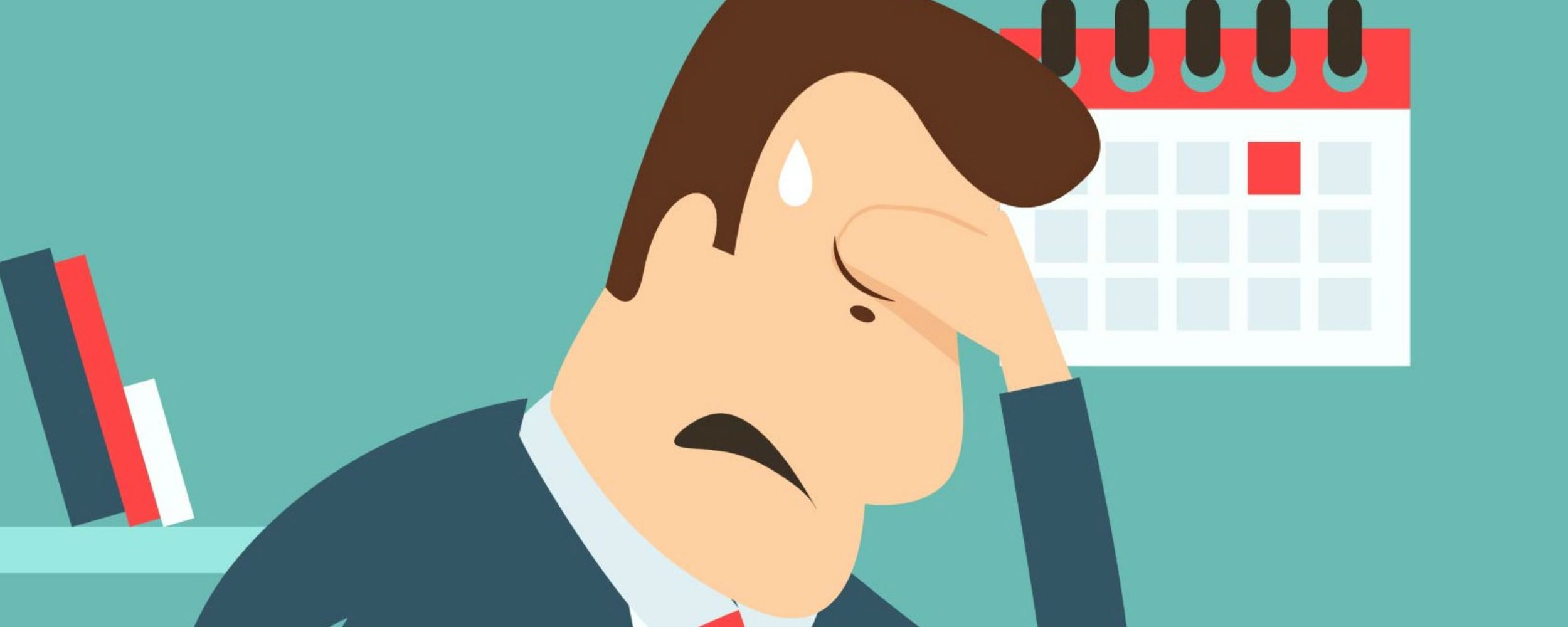 Source: 
https://www.doleta.gov/oa/employers/apprenticeship_toolkit.pdf
‹#›
Step 4: Pitch Your Services
Youth Employment      Charity
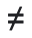 Speak to how your youth employment program can address one or more business needs `
[Speaker Notes: Listen 75% to their needs, speak 25%. Questions to ask (from DOL’s guidebook):
WHAT JOBS DO YOU HAVE THE MOST DIFFICULTY FILLING? HOW EASILY ARE YOU ABLE TO FIND WORKERS WITH THE RIGHT SKILL SETS? 
üWHAT POSITIONS HAVE THE HIGHEST TURNOVER? 
üDO YOU ANTICIPATE THE RETIREMENT OF HIGHLY SKILLED WORKERS SOON? 
üWHAT CHALLENGES HAVE YOU ENCOUNTERED HELPING WORKERS KEEP PACE WITH INDUSTRY ADVANCES? 
üIF YOUR COMPANY HAS DIVERSITY GOALS AND STRATEGIES, DO YOU HAVE DIFFICULTY ATTRACTING NEW AND MORE DIVERSE TALENT POOLS? 
üHOW ARE YOU CURRENTLY ADDRESSING THESE CHALLENGES?WHICH SOLUTIONS HAVE BEEN MOST SUCCESSFUL? LESS SUCCESSFUL?]
Top Reasons for Businesses to Engage in Youth Employment
From a United Way Study in Northeast FL:
Diversity
Ability to tap into a future labor force
Unfair hiring advantages
Cost effective employees
Temporary work opportunities/alternative work times. 
“While the majority of respondents believed that participating in youth employment initiatives was beneficial to the community, this reason alone did not serve as a significant impetus for participation.”
Source: https://unitedwaynefl.org/wp-content/uploads/2018/10/18-YEP-Executive-Summary.pdf
‹#›
[Speaker Notes: When asked “What would make businesses want to participate in youth employment initiatives?”, five primary incentives for participating in youth employment initiatives emerged:]
Top Reasons that Businesses Do NOT Engage in Youth Employment
From a United Way Study in Northeast FL:
Disconnect between opportunities and youth applicants
Finances
Time 
Transportation 
Limitation of Public Resources 

Source: https://unitedwaynefl.org/wp-content/uploads/2018/10/18-YEP-Executive-Summary.pdf
‹#›
[Speaker Notes: “What prevents businesses from participating in youth employment initiatives?” five key factors in addition to preconceived notions of internships, youth, and youth employment emerged: 1) disconnect between opportunities and youth applicants, 2) finances, 3) time, 4) transportation, and 5) limitation of public resources.]
Value Proposition
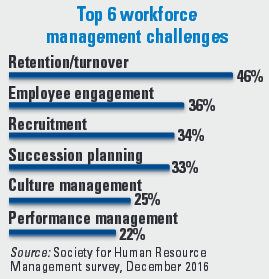 After interview, paraphrase the needs using business language
Share your agency’s value-add that speak to their needs
‹#›
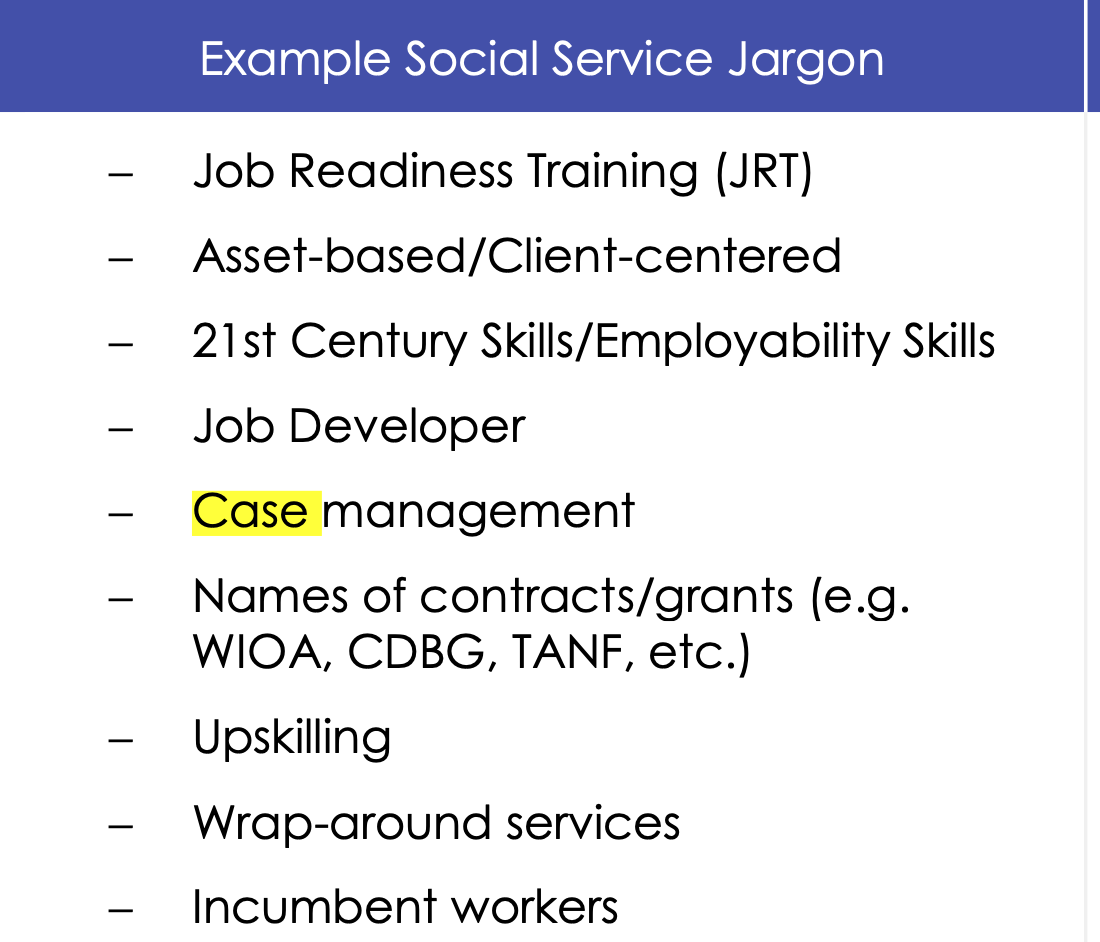 Speaking the Language of Business
Business Language
Trained or Ready to Work
Focused on connecting qualified candidates with quality employment opportunities
Employees who have customer service skills, are team-oriented, effective at time management, etc. 
Staffing specialist
Employee Assistance Services/Retention Services
Funding to offset costs
CBO Jargon
Job Readiness Training (JRT)
Asset-based/client-centered
21st Century/Employability Skills 
Job Developer
Case management/wraparound services
WIOA/CBDG/TANF
Source: Reimagining Employer Engagement
‹#›
Speaking the Language of Business
Research terminology unique to that business/industry by visiting:
O*net 
Trade magazines
Company websites
Newspaper articles
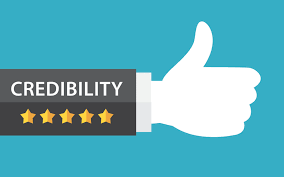 ‹#›
Step 5: Confirm the Agreement
[Speaker Notes: Listen 75% to their needs, speak 25%. Questions to ask (from DOL’s guidebook):
WHAT JOBS DO YOU HAVE THE MOST DIFFICULTY FILLING? HOW EASILY ARE YOU ABLE TO FIND WORKERS WITH THE RIGHT SKILL SETS? 
üWHAT POSITIONS HAVE THE HIGHEST TURNOVER? 
üDO YOU ANTICIPATE THE RETIREMENT OF HIGHLY SKILLED WORKERS SOON? 
üWHAT CHALLENGES HAVE YOU ENCOUNTERED HELPING WORKERS KEEP PACE WITH INDUSTRY ADVANCES? 
üIF YOUR COMPANY HAS DIVERSITY GOALS AND STRATEGIES, DO YOU HAVE DIFFICULTY ATTRACTING NEW AND MORE DIVERSE TALENT POOLS? 
üHOW ARE YOU CURRENTLY ADDRESSING THESE CHALLENGES?WHICH SOLUTIONS HAVE BEEN MOST SUCCESSFUL? LESS SUCCESSFUL?]
Confirm the Agreement
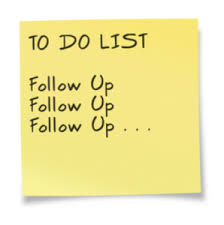 Send a summary of your meeting that outlines:
Identified needs
How apprenticeship can address those needs 
What your agency can offer
May also summarize benefits of working with youth
Include employer references
‹#›
Step 6: Maintain the Relationship
[Speaker Notes: Listen 75% to their needs, speak 25%. Questions to ask (from DOL’s guidebook):
WHAT JOBS DO YOU HAVE THE MOST DIFFICULTY FILLING? HOW EASILY ARE YOU ABLE TO FIND WORKERS WITH THE RIGHT SKILL SETS? 
üWHAT POSITIONS HAVE THE HIGHEST TURNOVER? 
üDO YOU ANTICIPATE THE RETIREMENT OF HIGHLY SKILLED WORKERS SOON? 
üWHAT CHALLENGES HAVE YOU ENCOUNTERED HELPING WORKERS KEEP PACE WITH INDUSTRY ADVANCES? 
üIF YOUR COMPANY HAS DIVERSITY GOALS AND STRATEGIES, DO YOU HAVE DIFFICULTY ATTRACTING NEW AND MORE DIVERSE TALENT POOLS? 
üHOW ARE YOU CURRENTLY ADDRESSING THESE CHALLENGES?WHICH SOLUTIONS HAVE BEEN MOST SUCCESSFUL? LESS SUCCESSFUL?]
Maintaining the Relationships
Send great candidates!
Use business language to address any challenges
Eg: Instead of case management, refer to retention efforts with your young adults
Offer on-going technical assistance
Eg: Employee/mentor trainings
Create a schedule for check-ins
Develop MOUs
‹#›
References and Resources
Aspen Institute: A Toolkit to Engage Employers and Opportunity Youth on the Future of Work
Reimagine Retail Chicagoland: Reimagining Employer Engagement: A Toolkit for Providers
Department of Labor: A Targeted Approach to Apprenticeship Business Engagement
United Way of Northeast Florida: Executive Summary of Youth Employment 
Urban League: Employer Engagement by Community-Based Organizations
‹#›
Feel Free to Reach Out
Morgan Diamond

Midwest Program Manager 
Young Invincibles 
morgan.diamond@younginvincibles.org
‹#›
Questions?
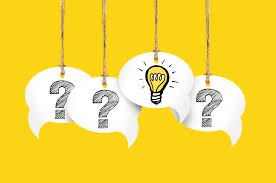 ‹#›